★上課照片★
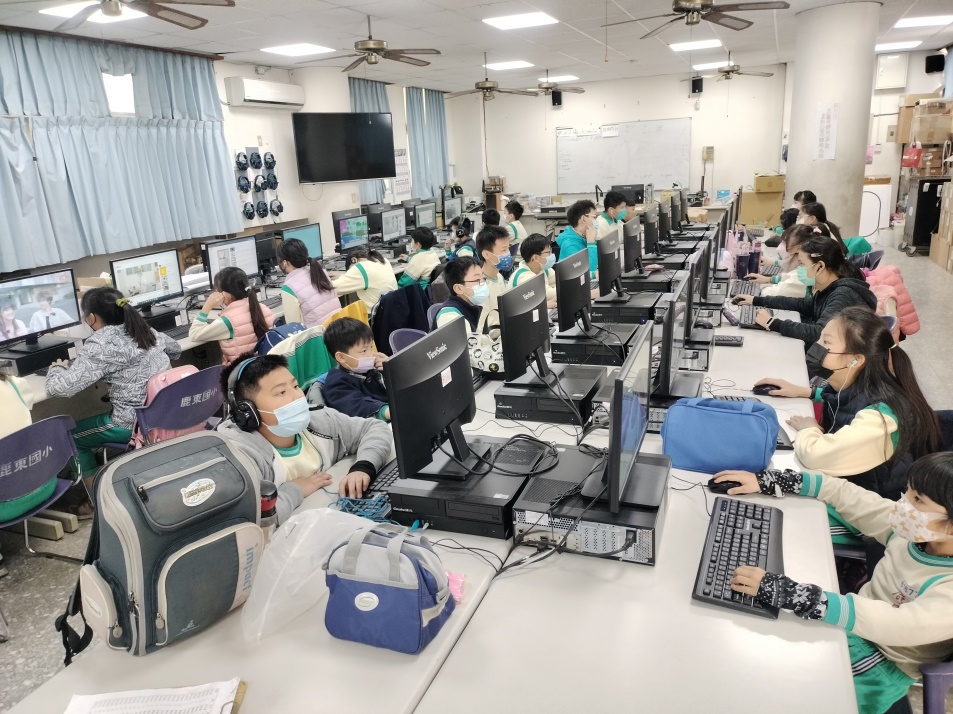 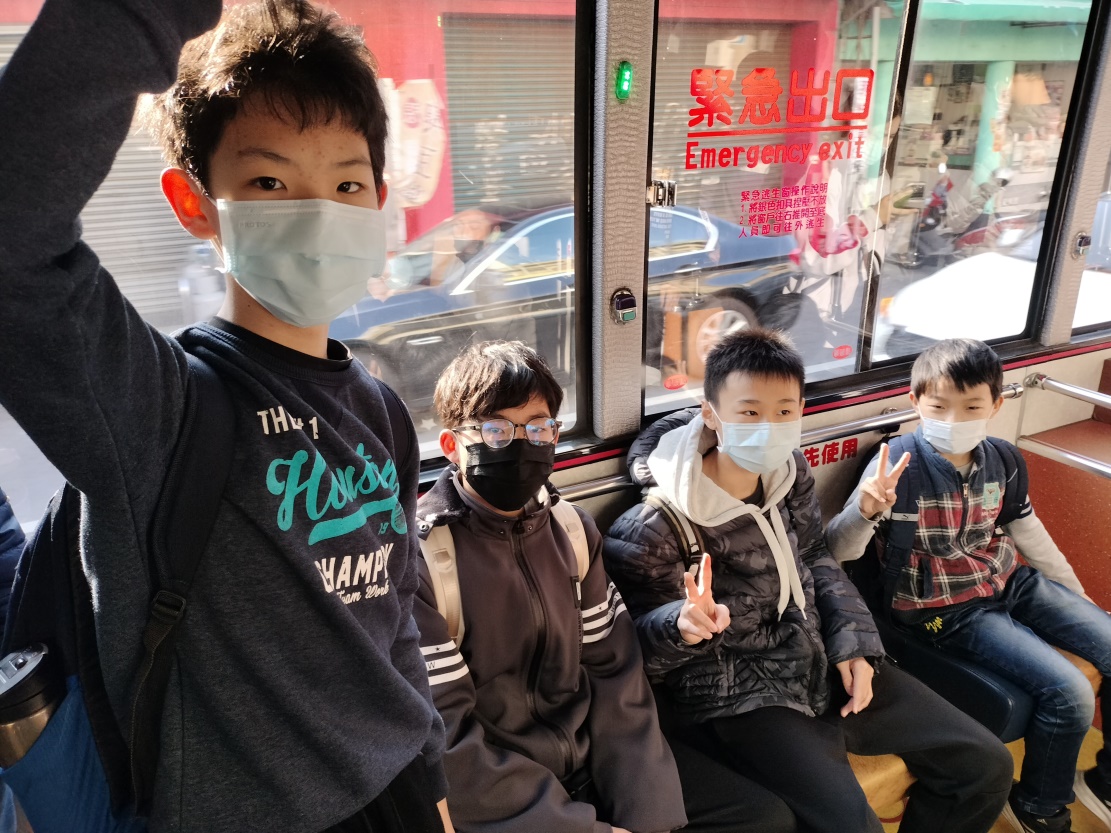 ★上課照片★
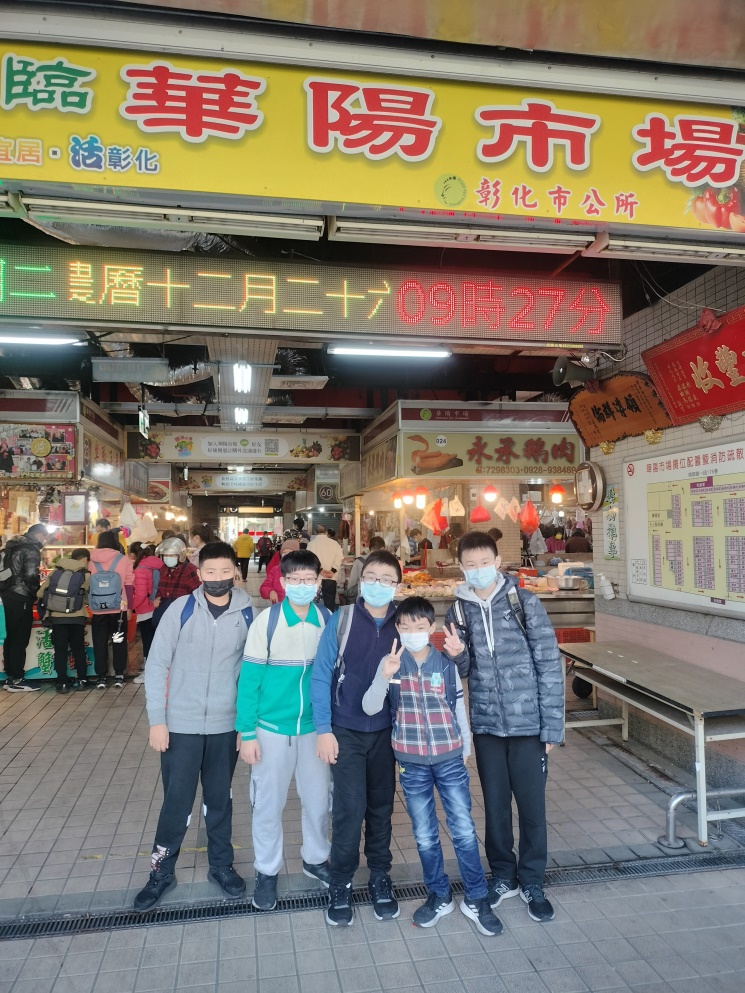 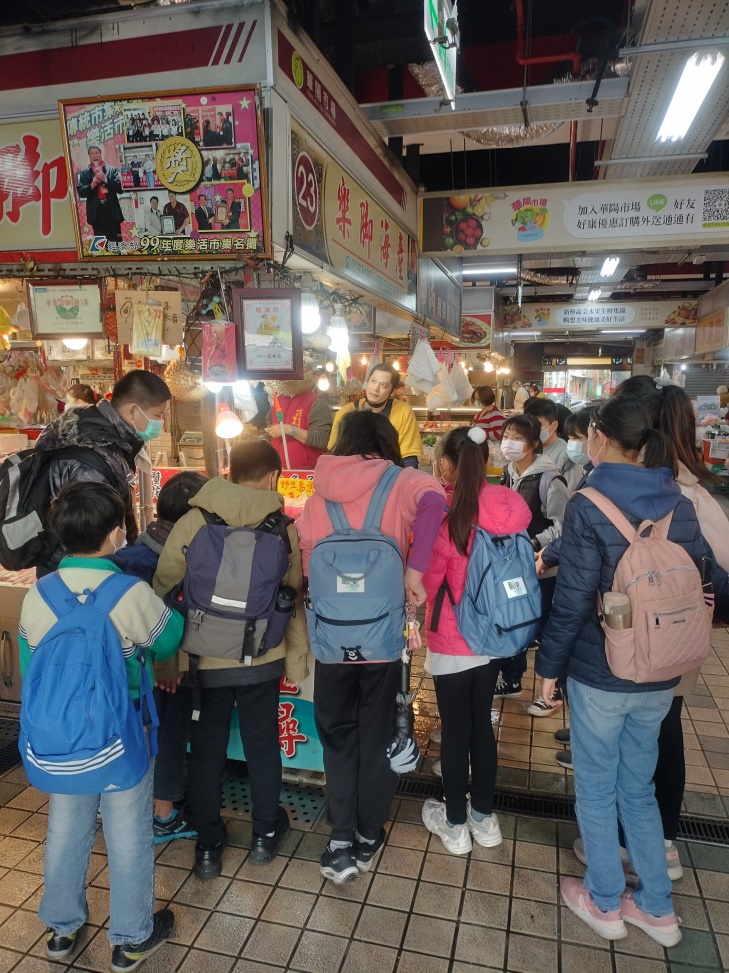 ★上課照片★
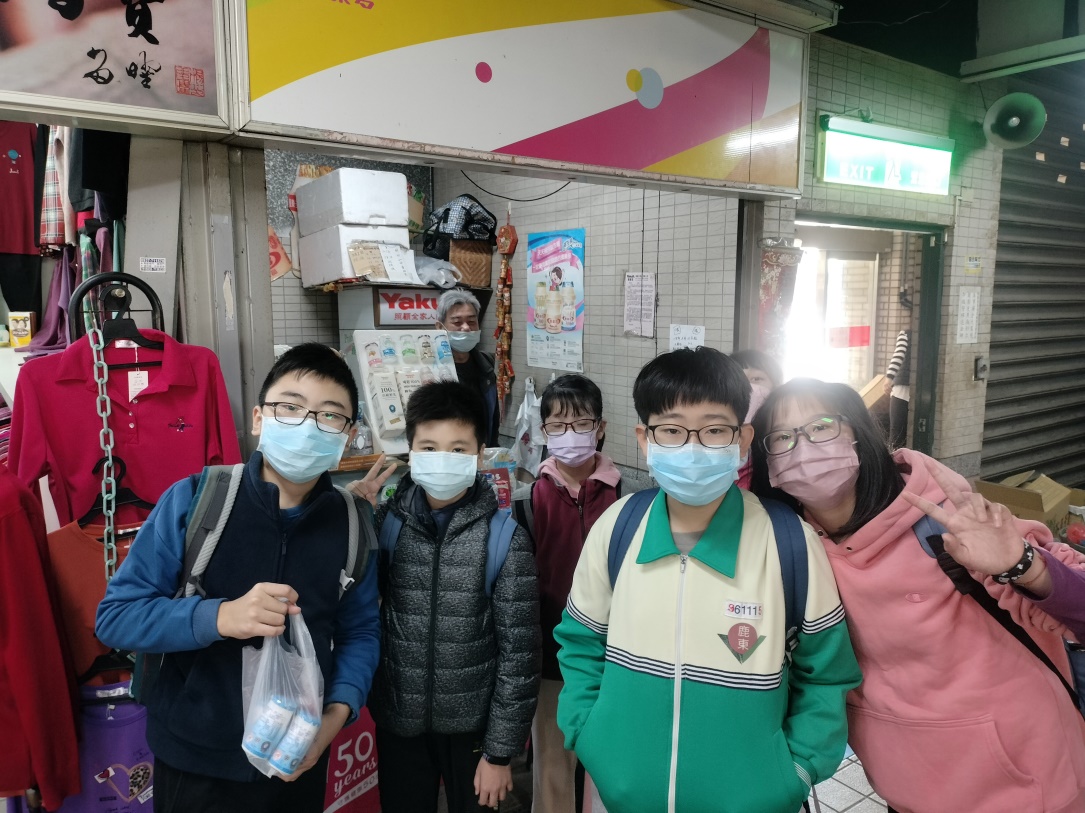 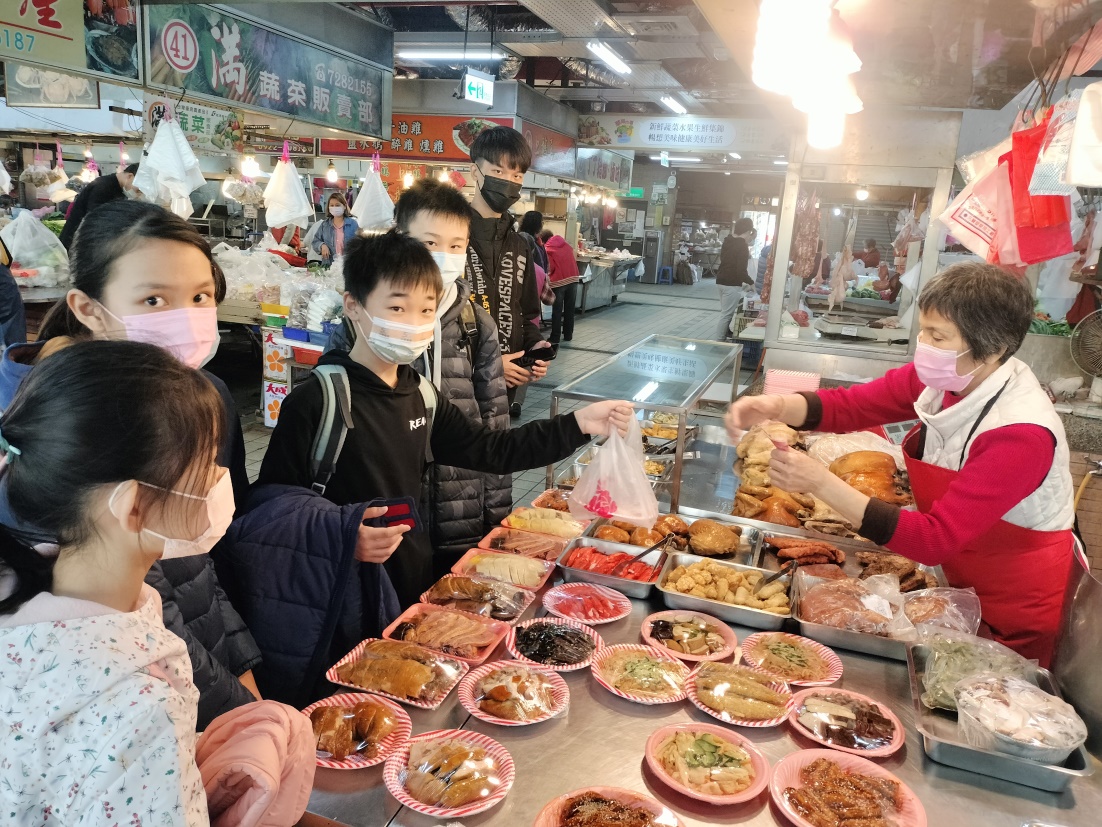 ★上課照片★
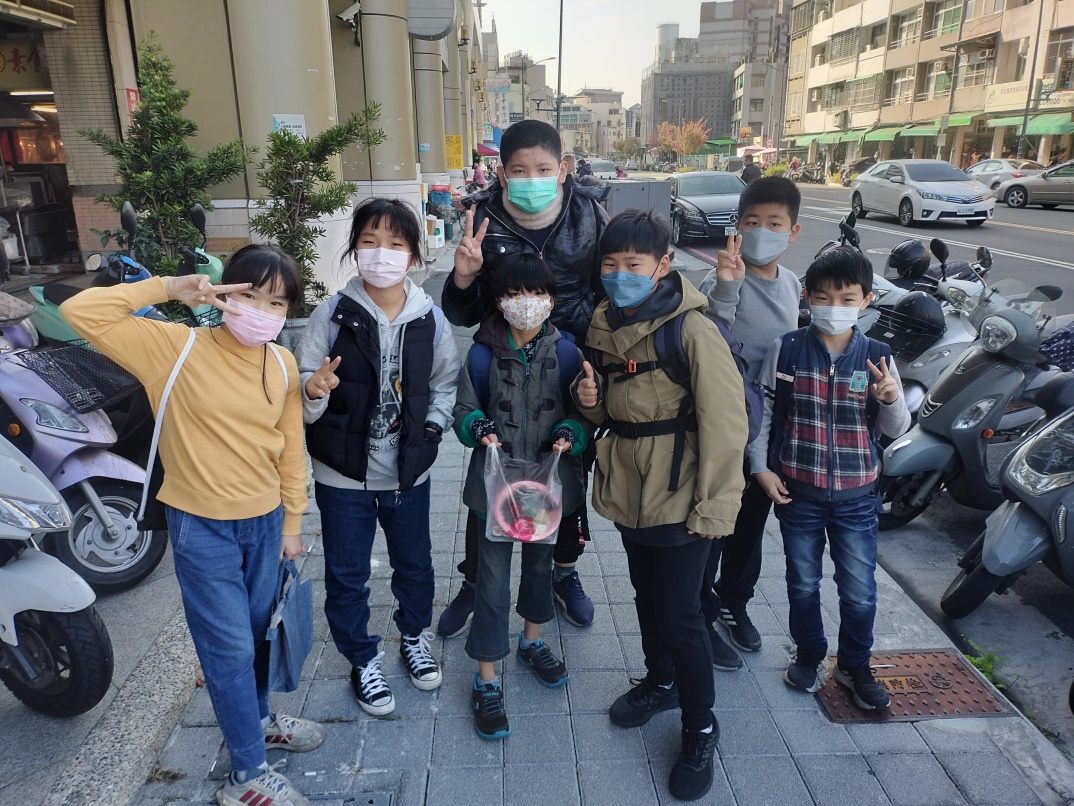 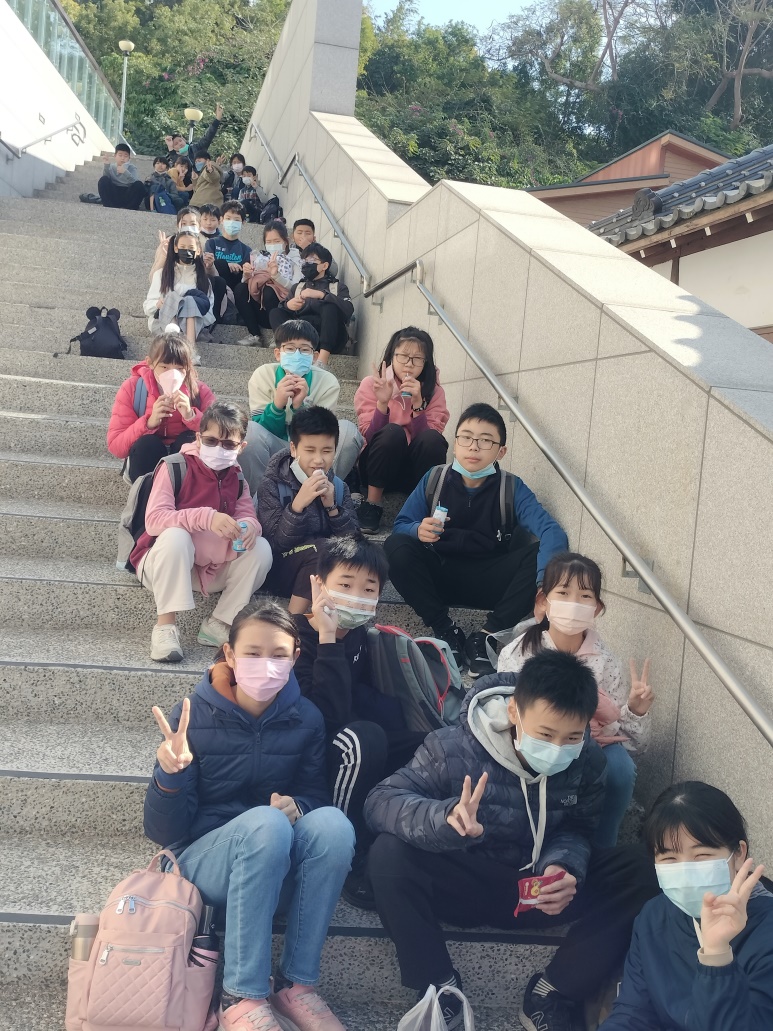